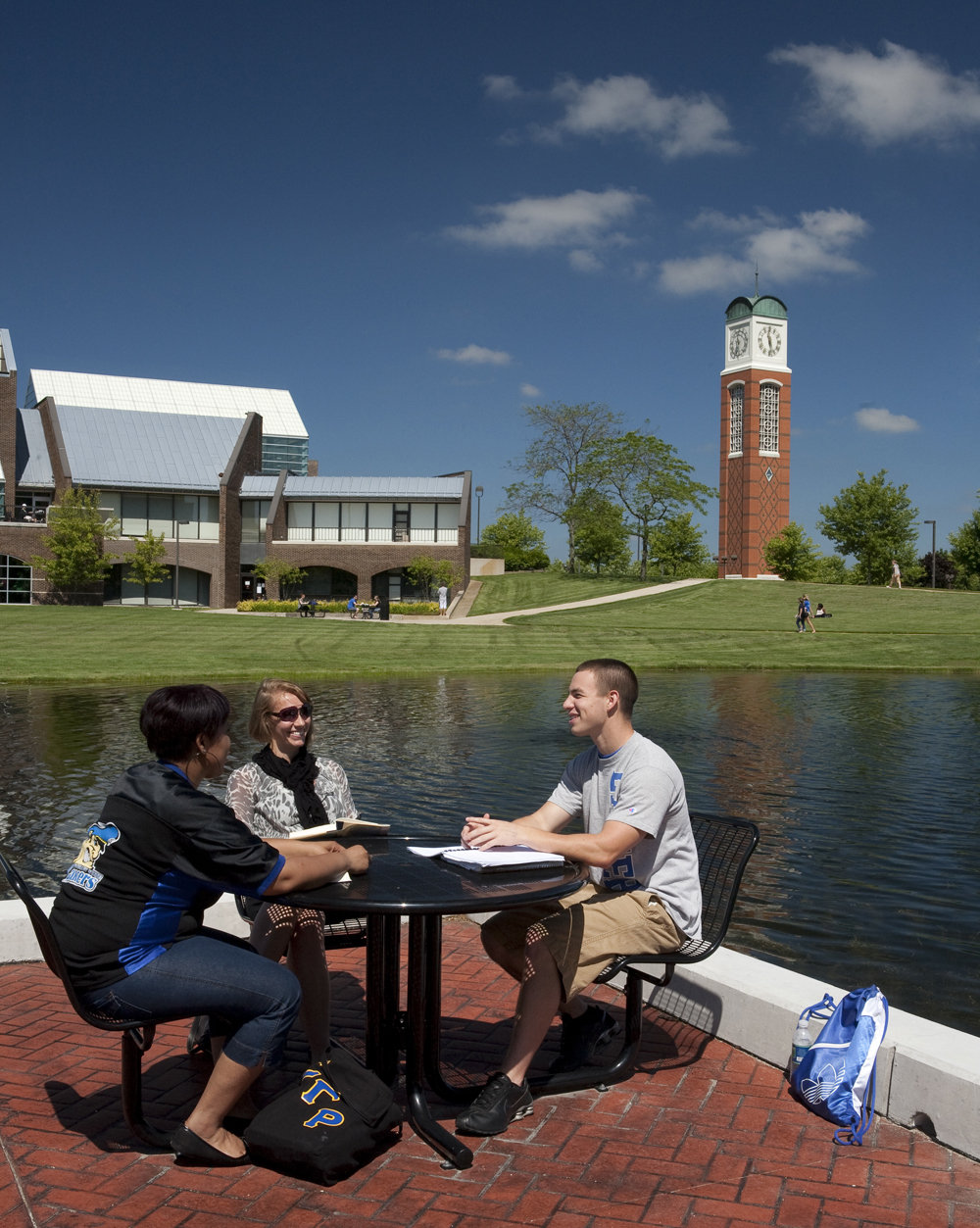 Seminar Title Slide
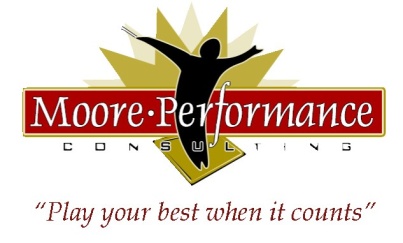 LEADING
HIGH-PERFORMANCE
TEAMS
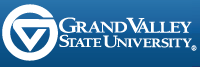 UNDERSTANDING
HIGH-PERFORMANCE
T E A M S
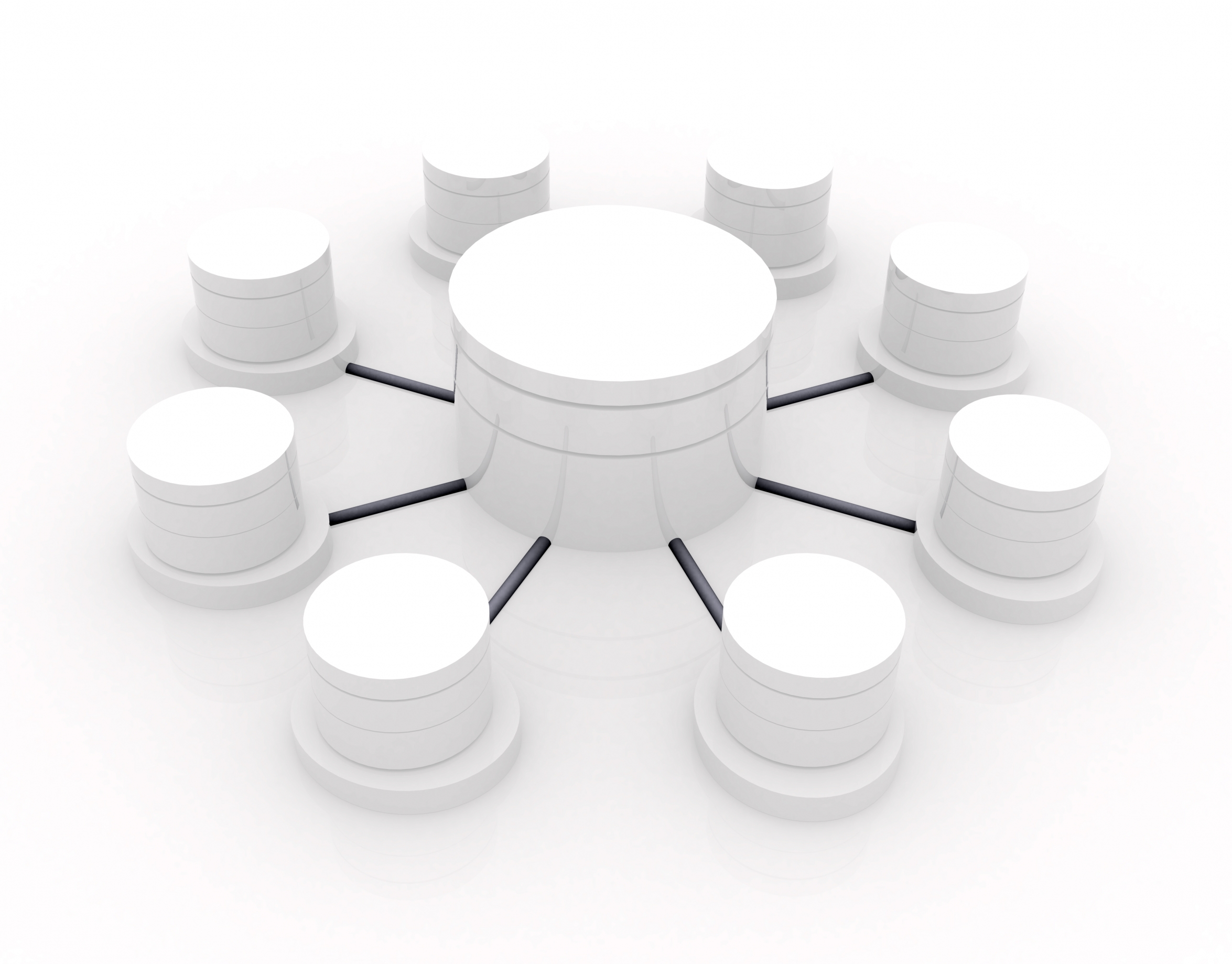 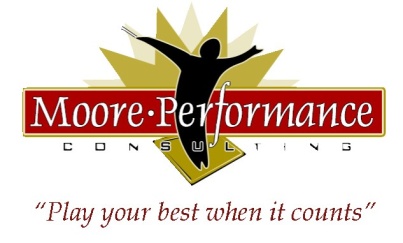 WHAT IS LEADERSHIP?
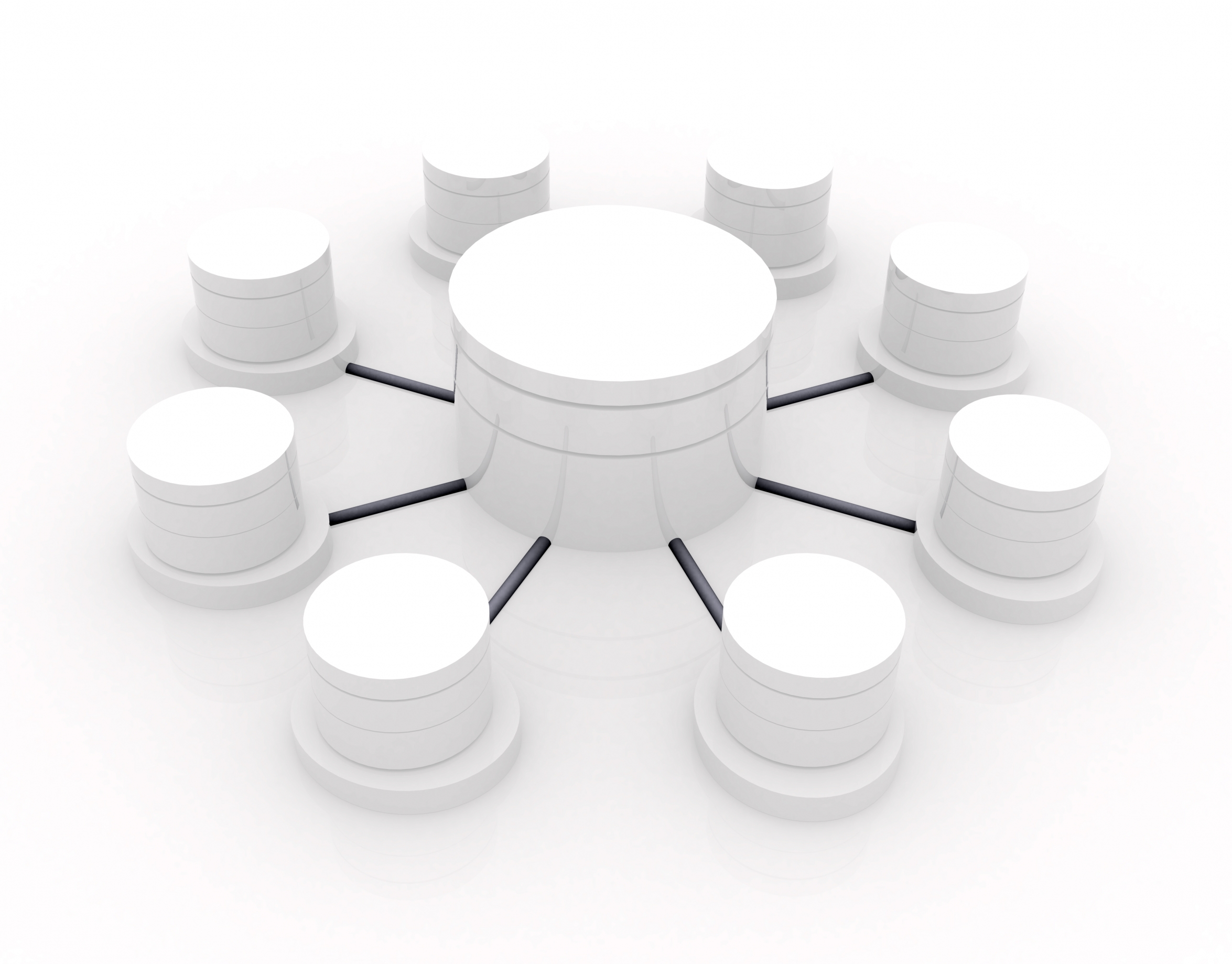 DESCRIBE A TEAM YOU WERE ON THAT SUCCESSFULLY TURNED PRESSURE INTO HIGH PERFORMANCE.  

WHAT DID YOU DO?
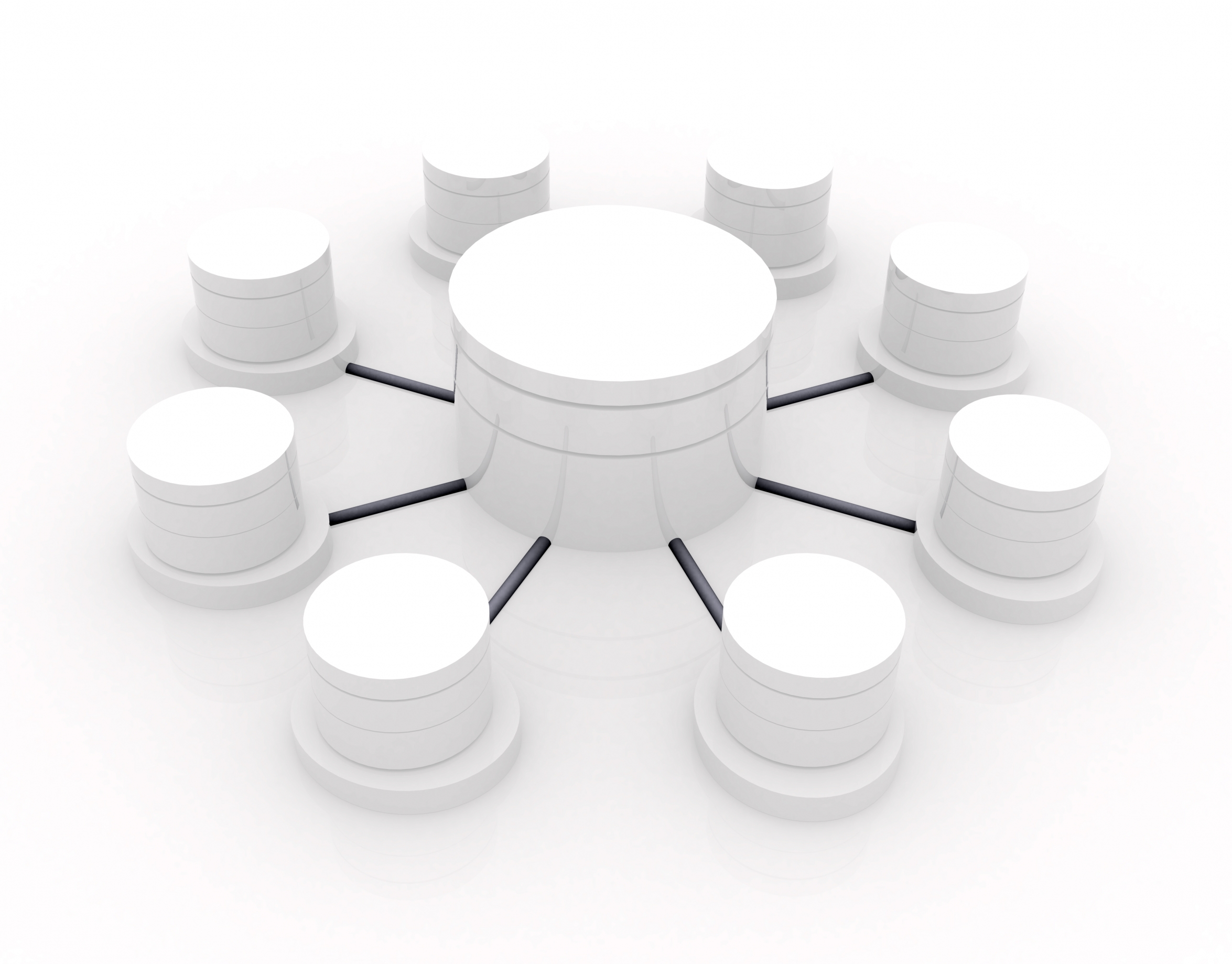 THE WHAT, HOW, WHY, AND WIN OF HIGH-PERFORMANCE TEAMS
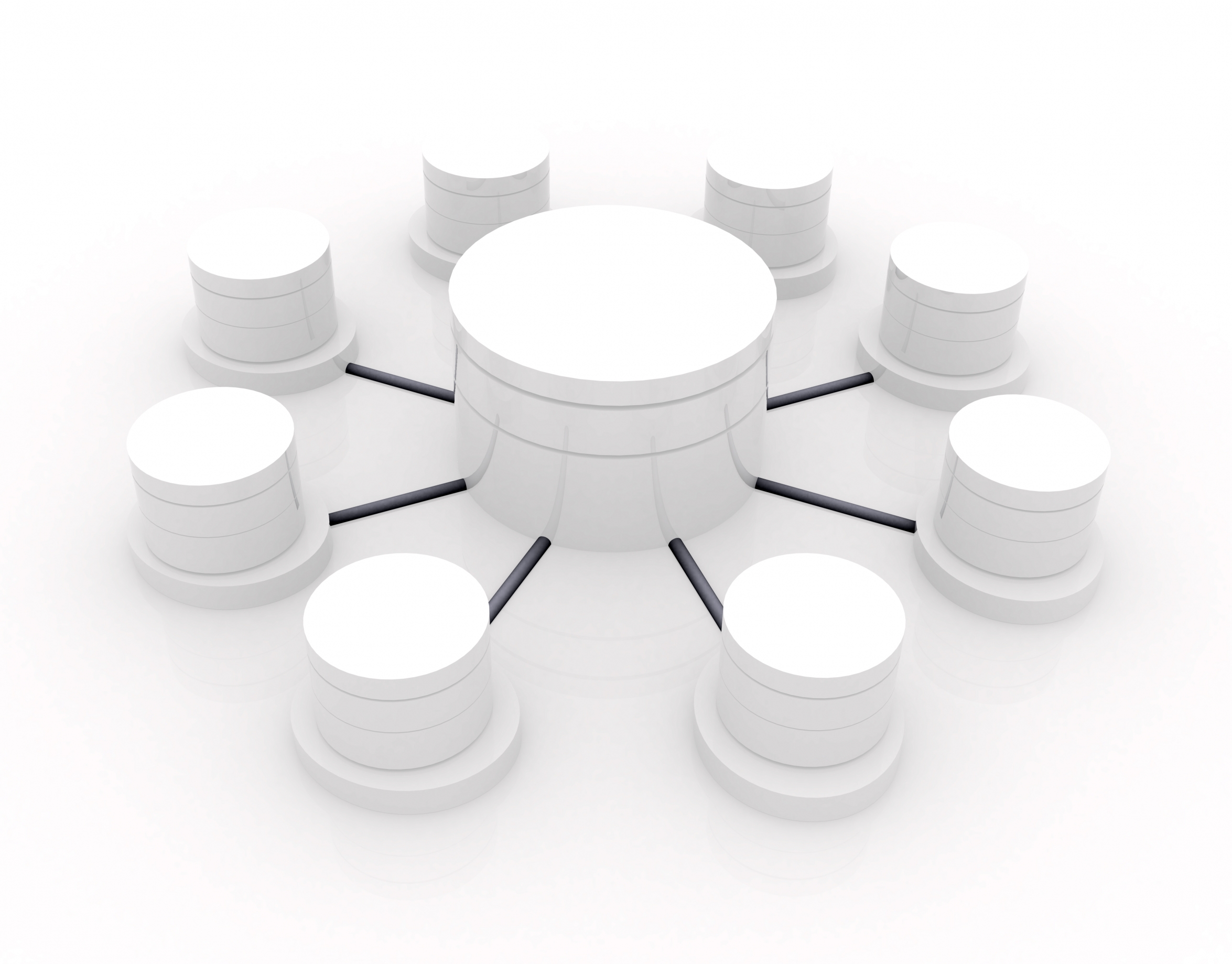 The What:  Vision Directed
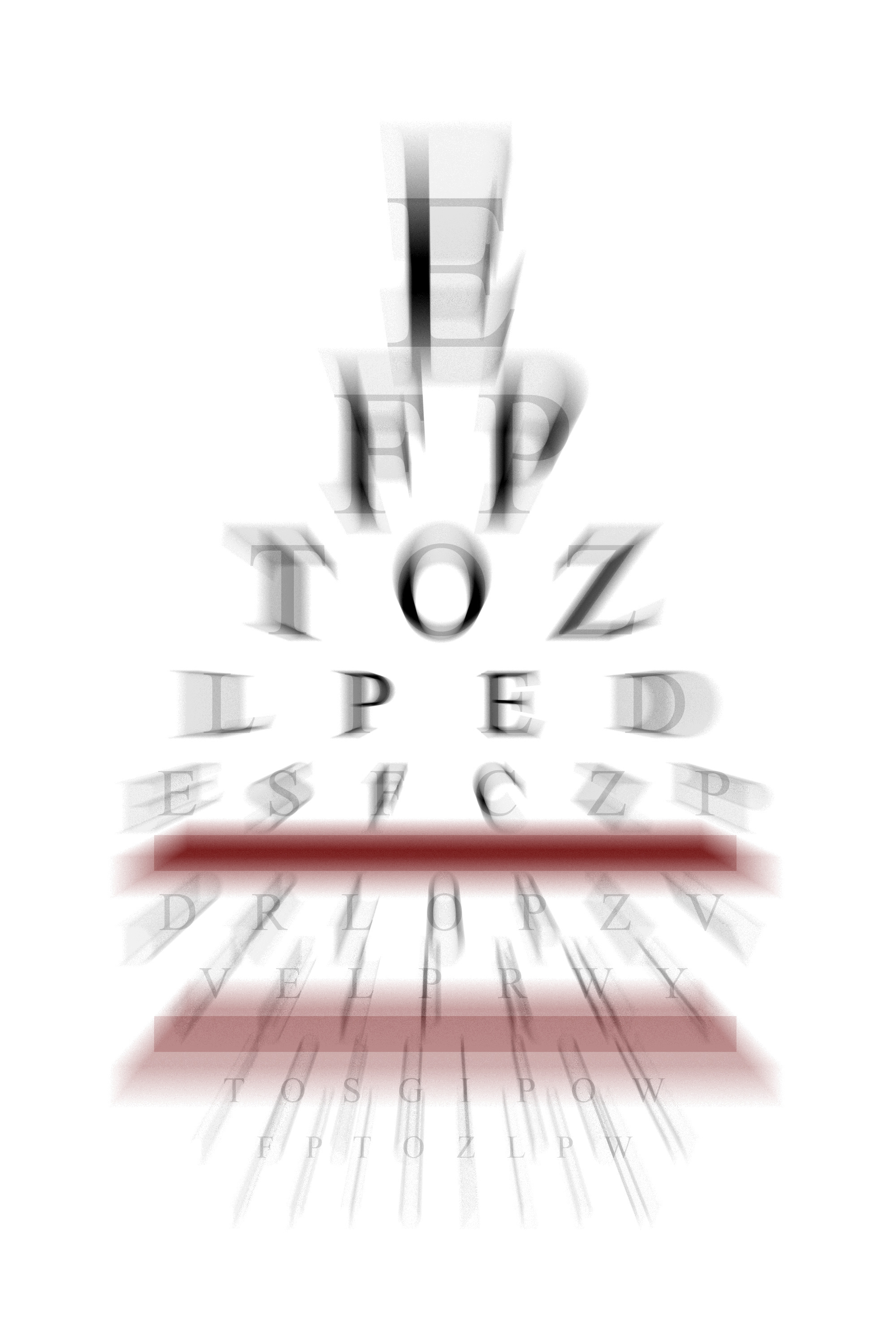 They have a clear understanding of where they are going and why.
The Why:  Values Driven
They exhibit congruence between team values, goals and individual behaviors.
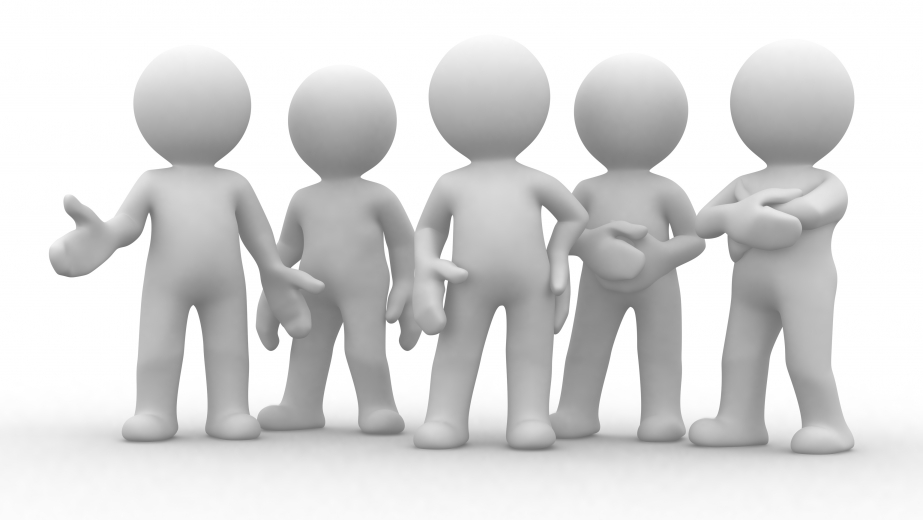 The How:  Strengths Based
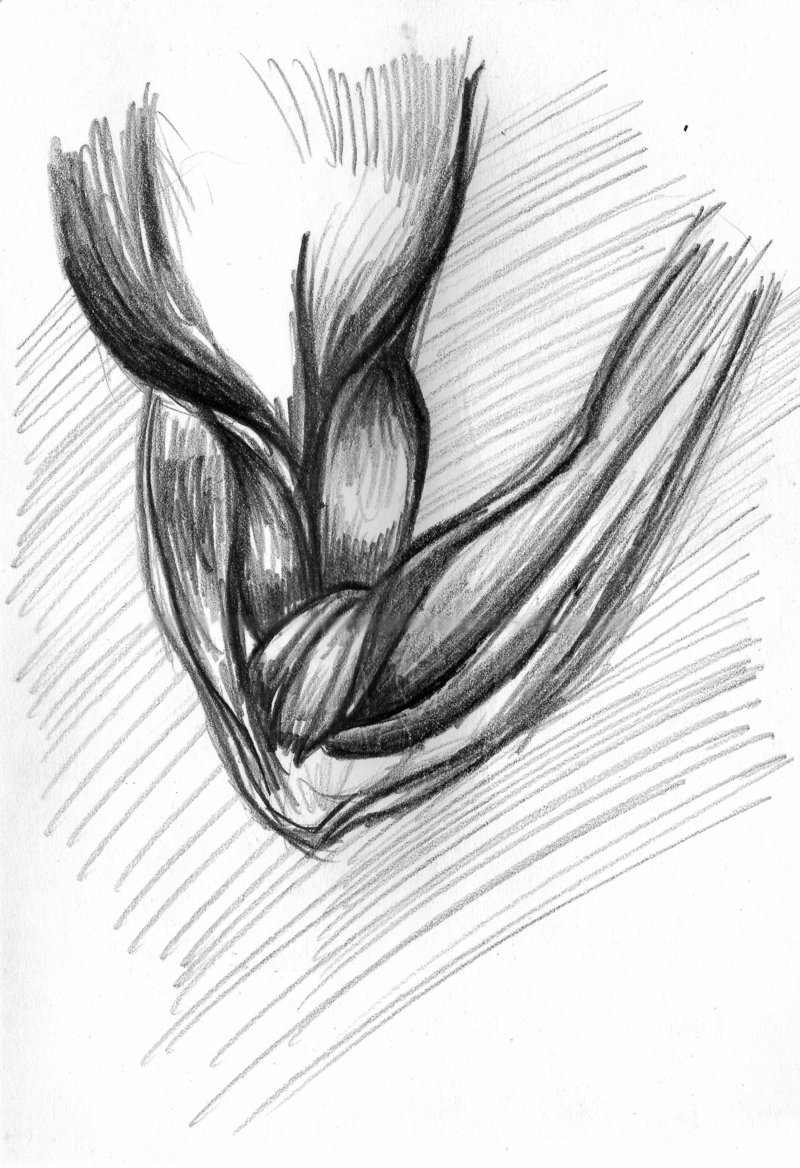 They understand, appreciate and capitalize on individual talents.
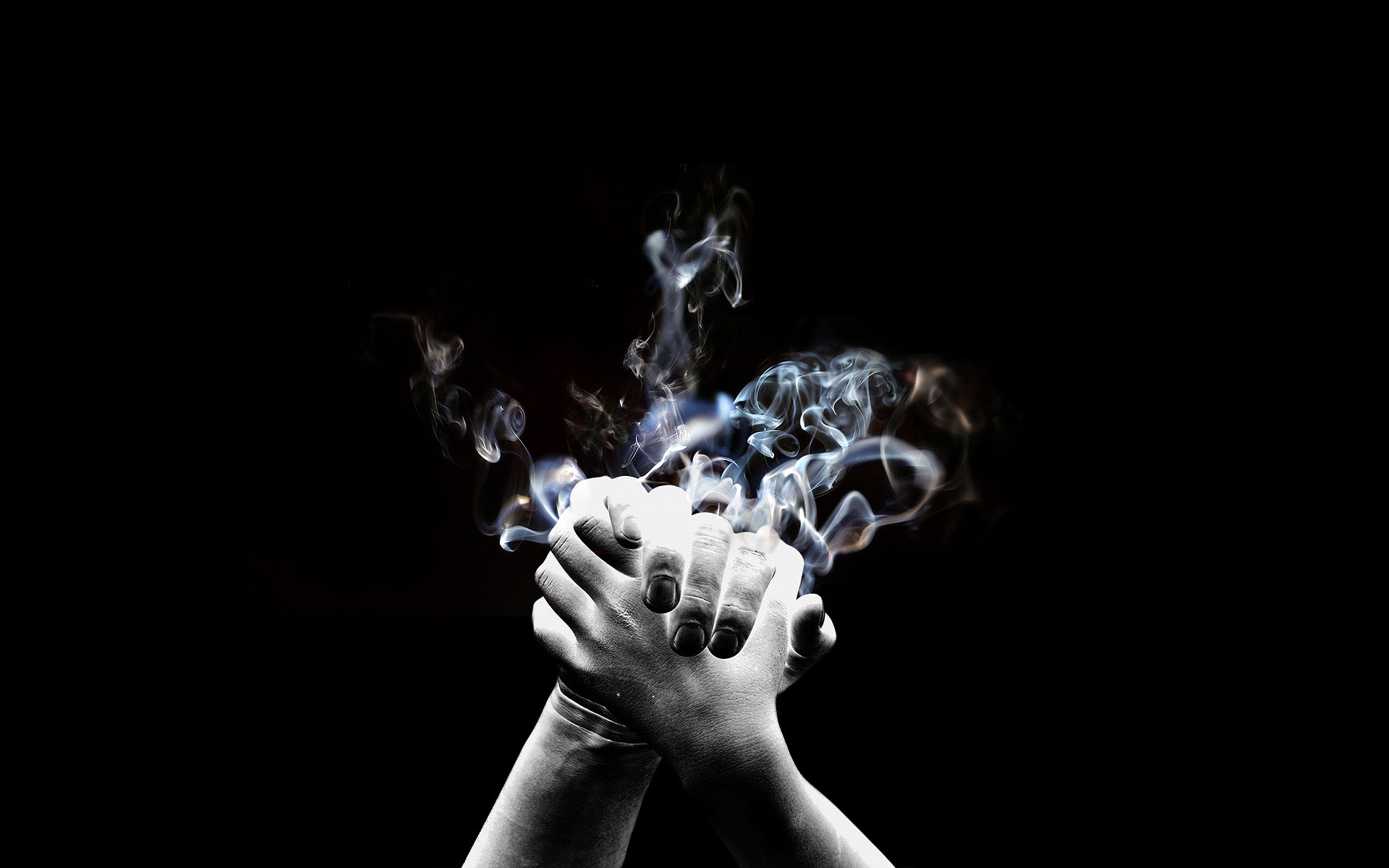 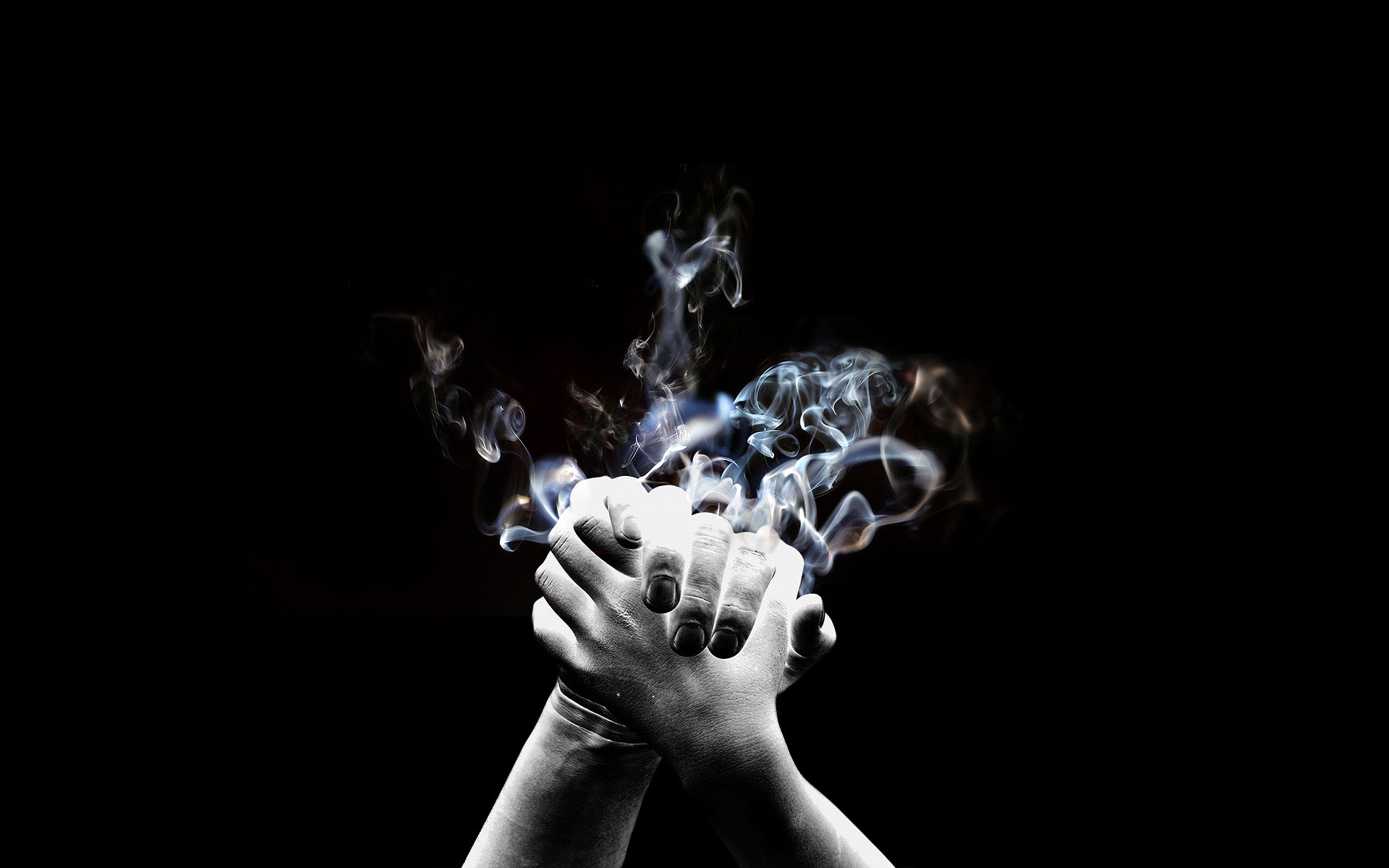 The Win:  Performance Focused
They use performance challenges to create passion, not the desire to get along.
WHAT ARE THE LEADERSHIP PRACTICES THAT BRING OUT THE BEST IN YOU?
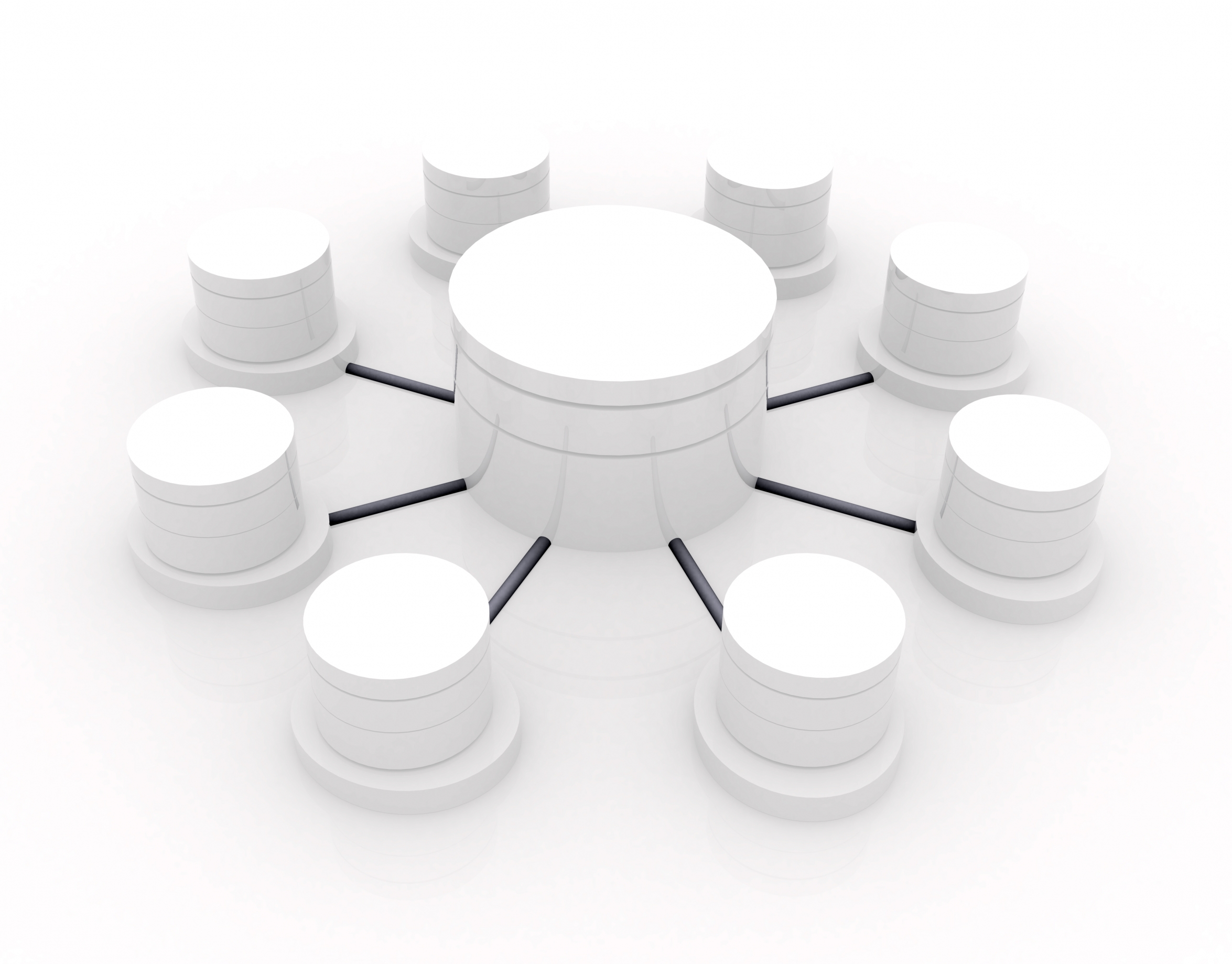 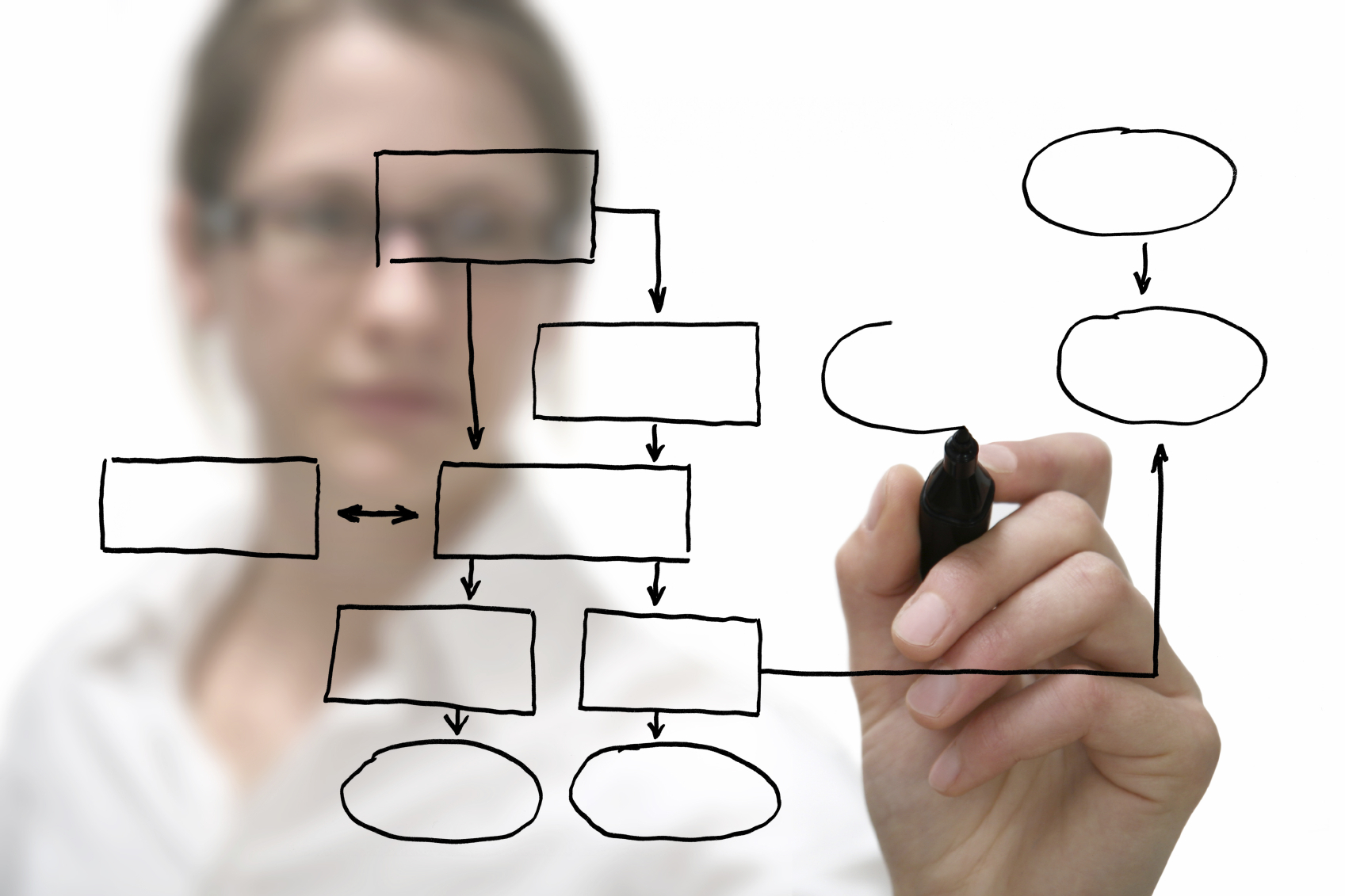 The Role of the
LEADER
Mobilize People Toward a Vision

Build Emotional Bonds

Model High Standards of Performance

Develop People for the Future
WHAT ARE SOME OF THE BEHAVIORS THAT EITHER PREVENTED YOUR TEAM FROM COMING TOGETHER OR CAUSED YOUR TEAM TO PULL APART?
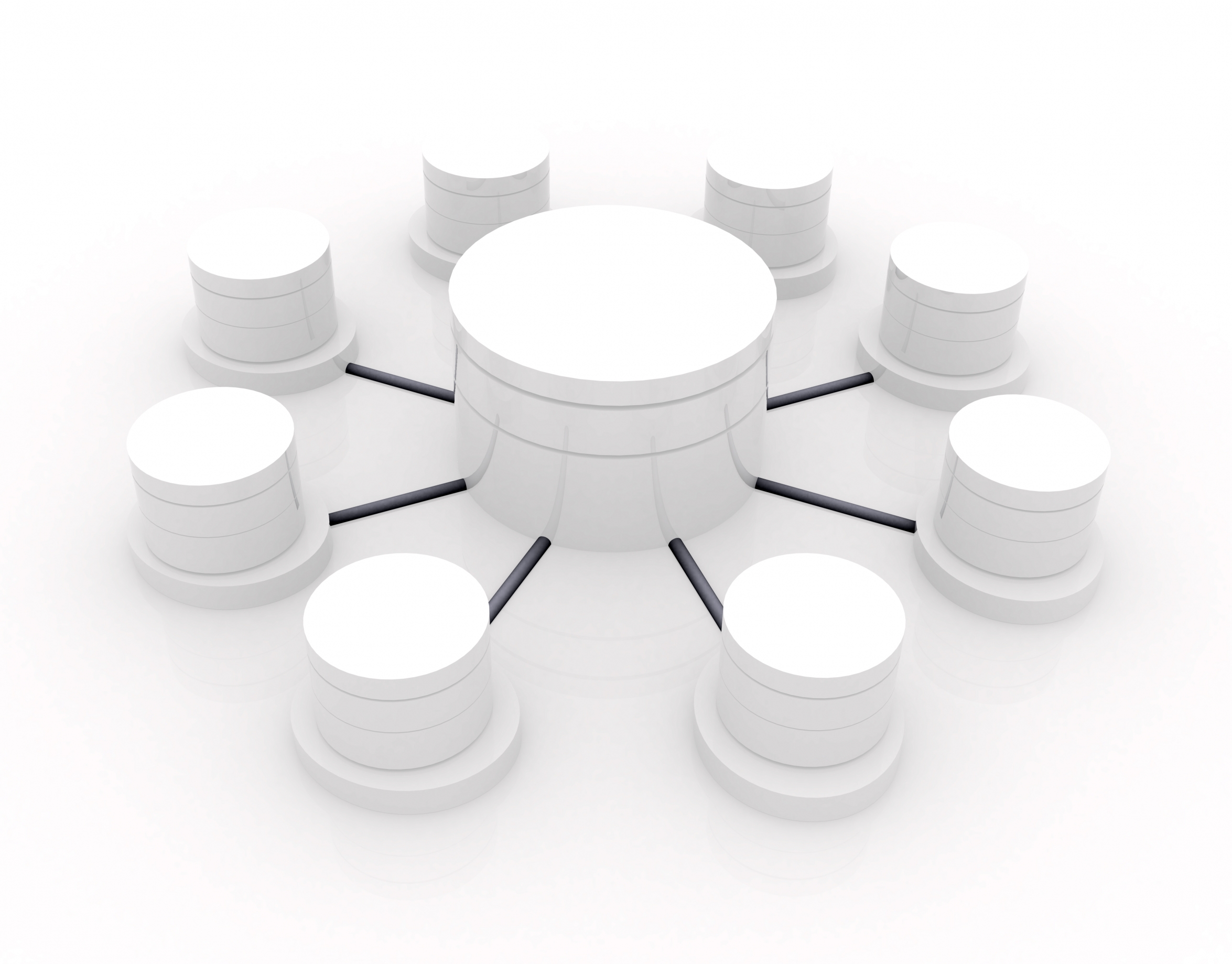 The Five Dysfunctions of a Team
Patrick Lencioni
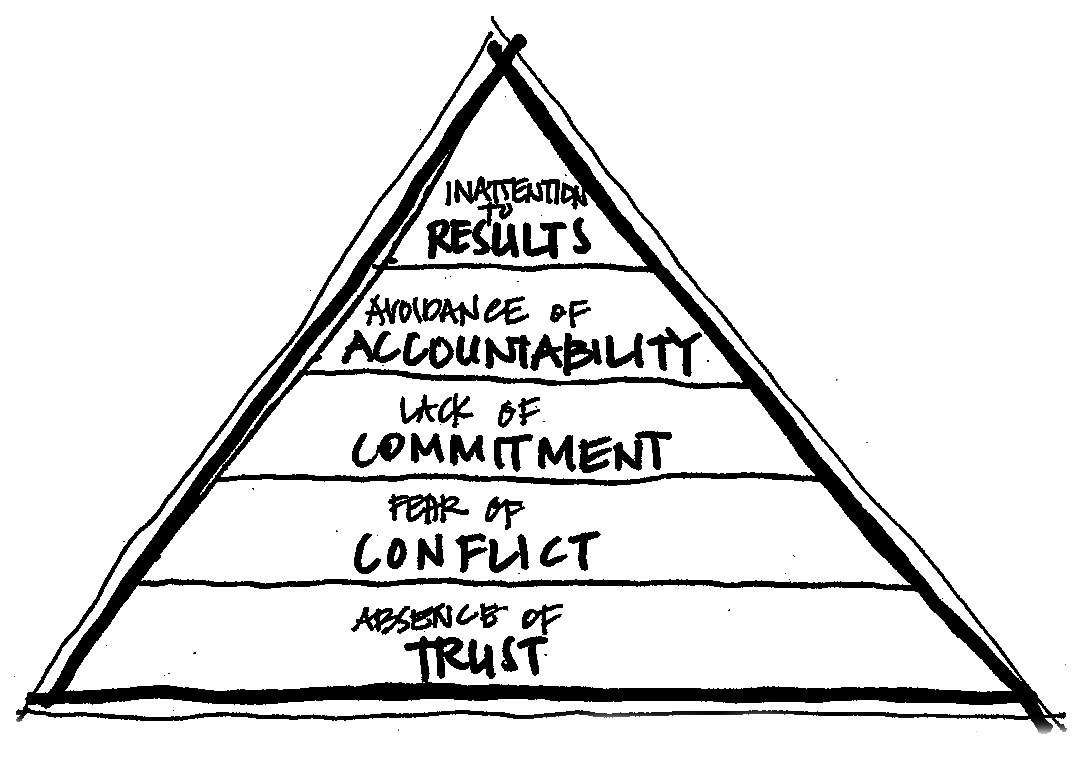 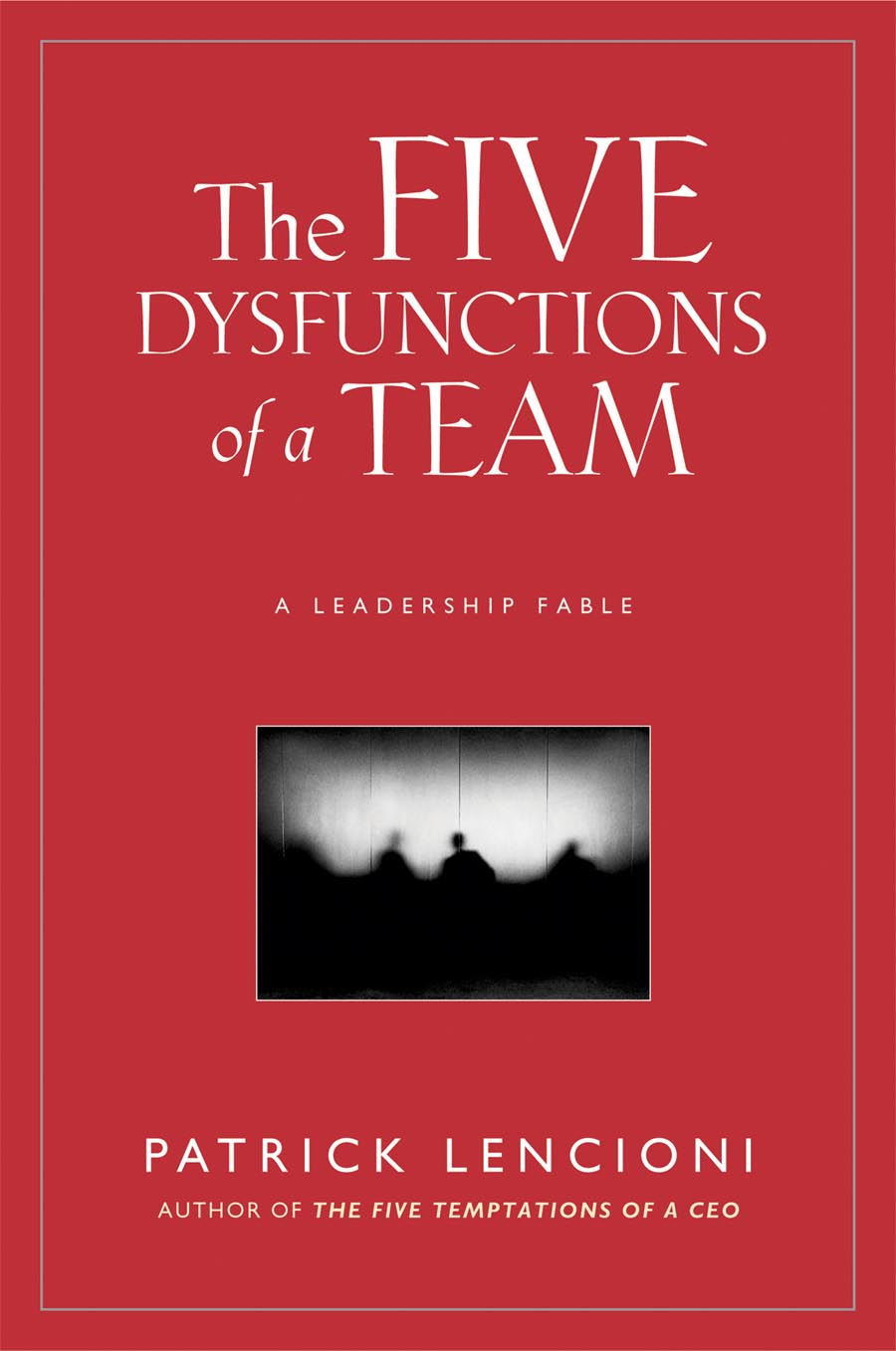 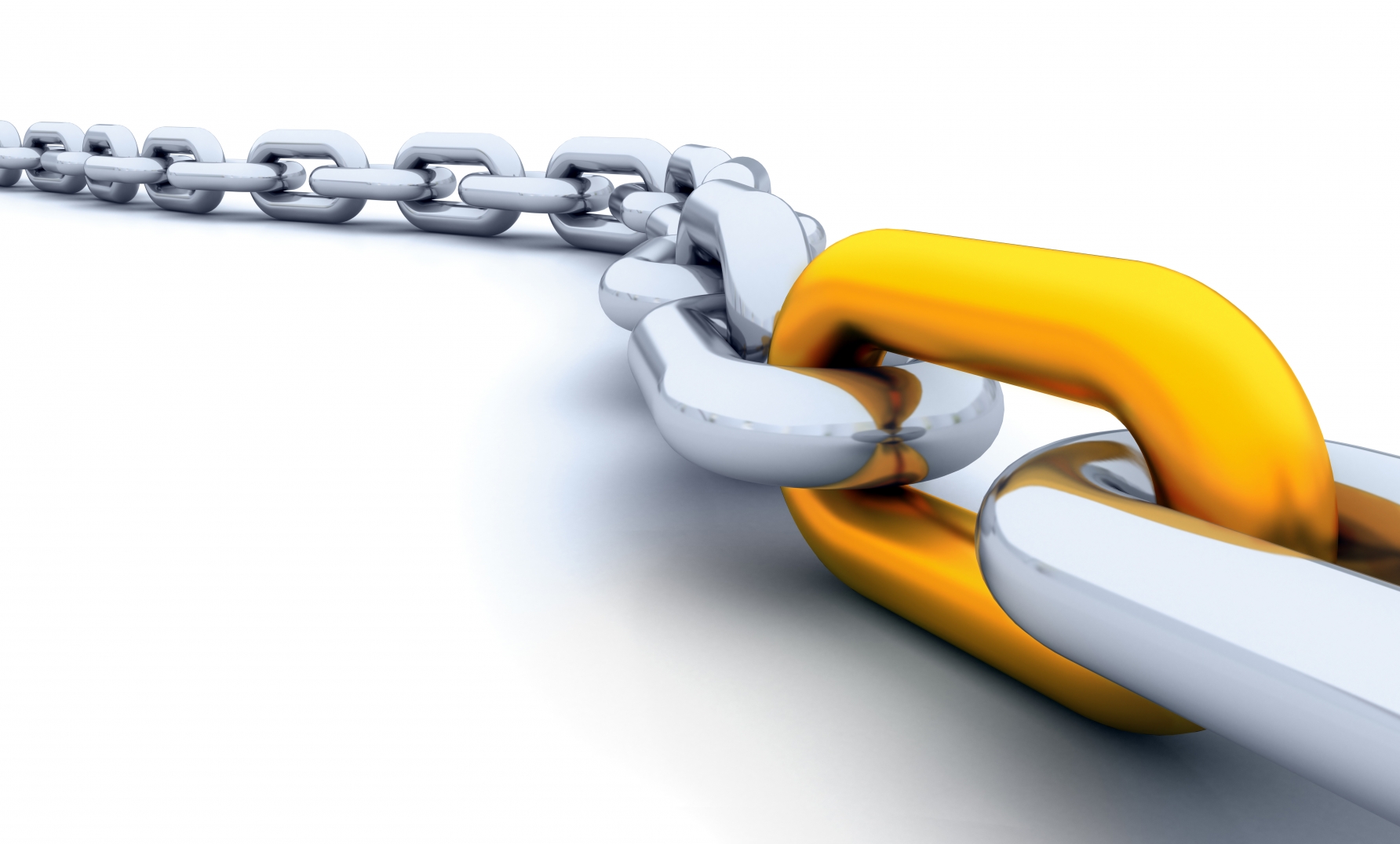 PERFORMANCE
MYTHS
MYTH…
As you grow your personality changes.
TRUTH…
As you grow you become more of who you are.
WHAT POSITIVE PATTERNS OF BEHAVIOR HAVE STAYED WITH YOU AS FAR BACK AS YOU CAN REMEMBER?

HOW DO YOU APPLY THESE STRENGTHS TODAY?
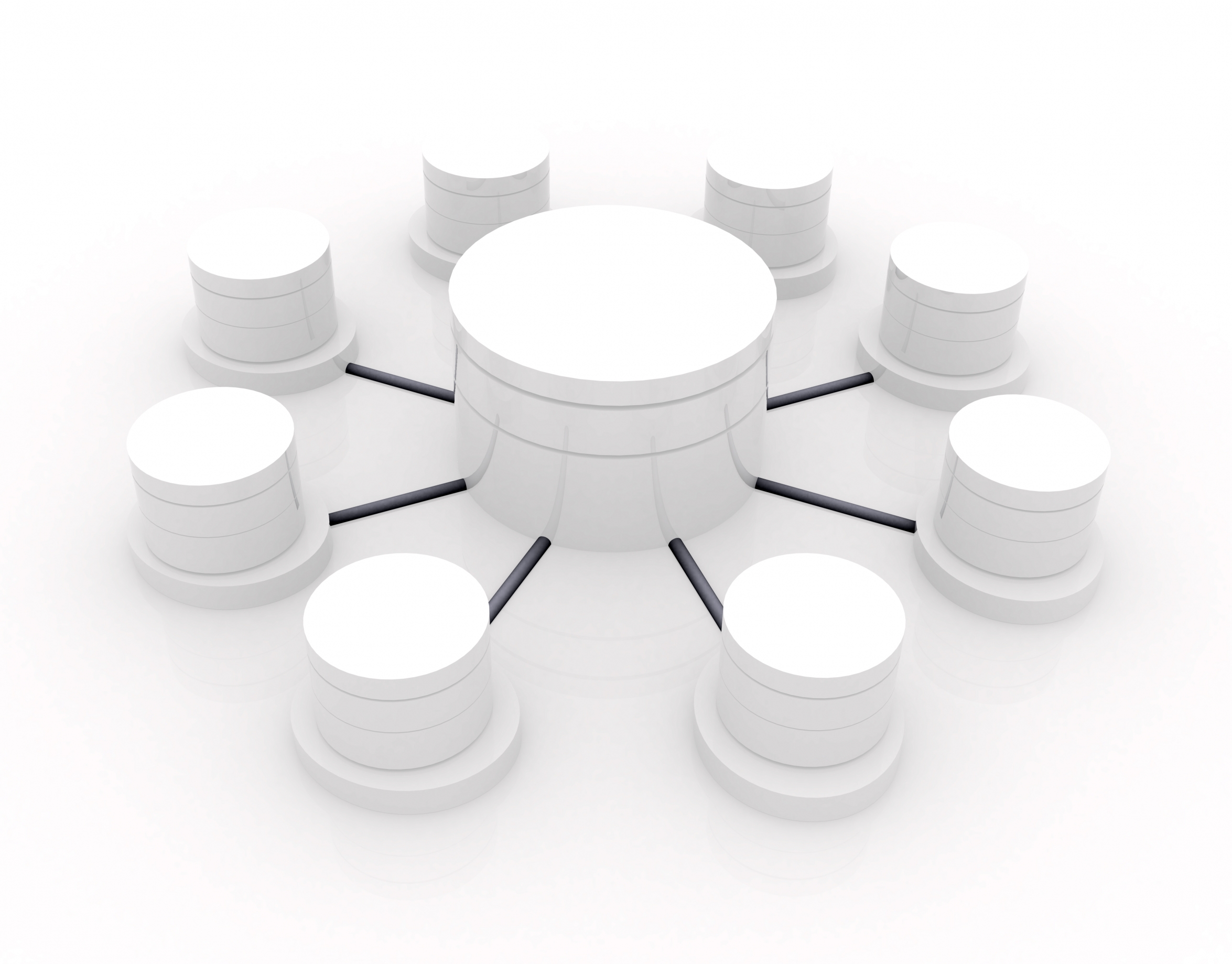 MYTH…
You grow the most in your areas of greatest weakness.
TRUTH…
You will grow most in your areas of greatest strength.
ARE THERE ANY ACTIVITIES AT WHICH YOU CONSTANTLY EXCEL?

HOW DID YOU GET SO GOOD?
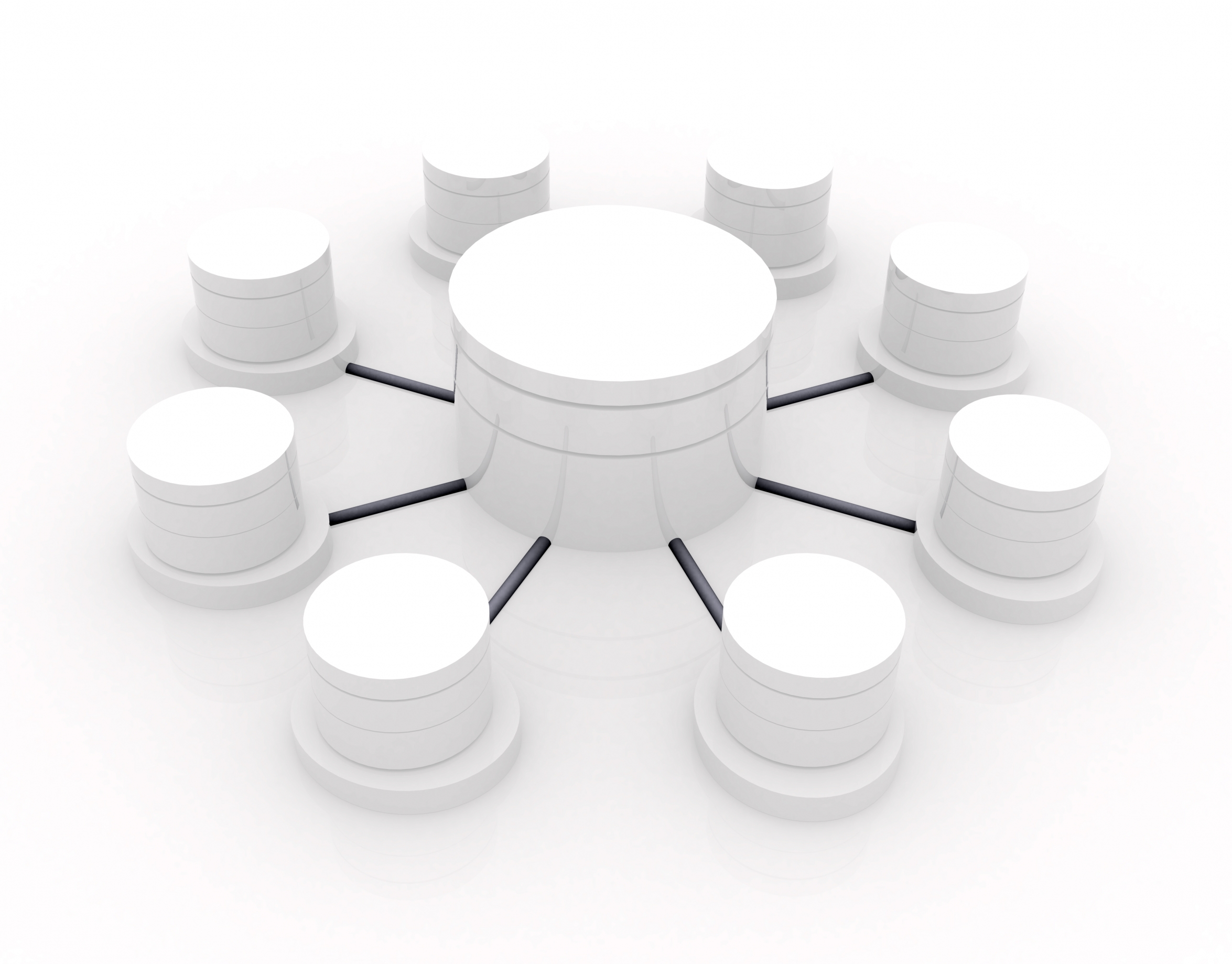 MYTH…
A great team member does whatever it takes to help the team.
TRUTH…
A great team member deliberately volunteers his strengths to the team most of the time.
WHEN YOUR TEAM IS IN A CRUNCH AND NEEDS A GREAT PERFORMANCE, WHAT IS THE PLAY EVERYONE KNOWS YOU CAN RUN?
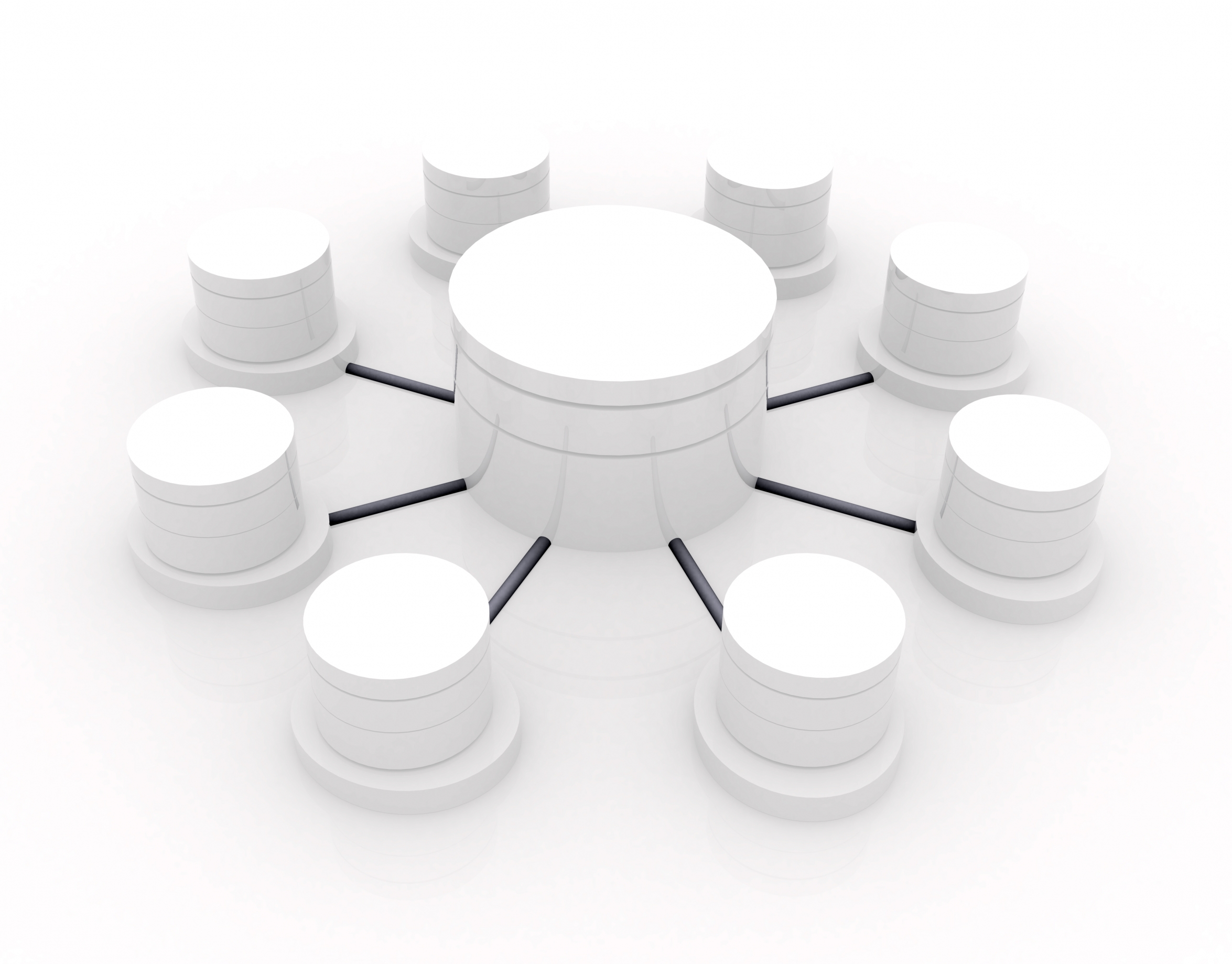 MYTH…
Great leaders perfect one leadership style.
TRUTH…
Great leaders adjust their style to fit the demands of the situation.
MYTH…
Great teams consist of members who are alike.
TRUTH…
Team members have a genuine, mutual concern for each other’s personal well being but have many individual differences.
Big
TAKE-AWAYS
LEADERSHIP IS INFLUENCE. WITHOUT TRUST YOU HAVE NO INFLUENCE

STRENGTHS HAVE A GREATER IMPACT ON PERFORMANCE OUTCOMES THAN DO WEAKNESSES

GREAT LEADERS WIN THROUGH RELATIONSHIPS

GREAT TEAMS WIN BY CAPITALIZING ON TALENTS